Electricity is Life!By Ngalula Sandrine Mubenga, PE, MSEECEO SMIN Power Group
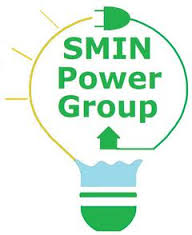 Midwest Renewable Energy Association 
27th Annual Energy Fair
Custer, Wisconsin-USA     06/18/2018
Agenda
Motivation for solar power
Developing the fuel cell car and solar H2 station
Designing +24MW of solar in the USA 
Advocating for solar(COP21,EU parliament, ICRERA)
SMIN Power Group providing solar in D.R.Congo (Africa)
What can you do to advance solar power globally?
First, Let’s Play A Game!
i.Around the world in 180sec
Where is this?
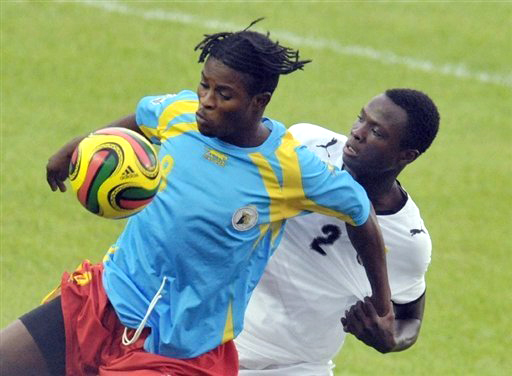 ii. Around the world in 180sec
Where is this?
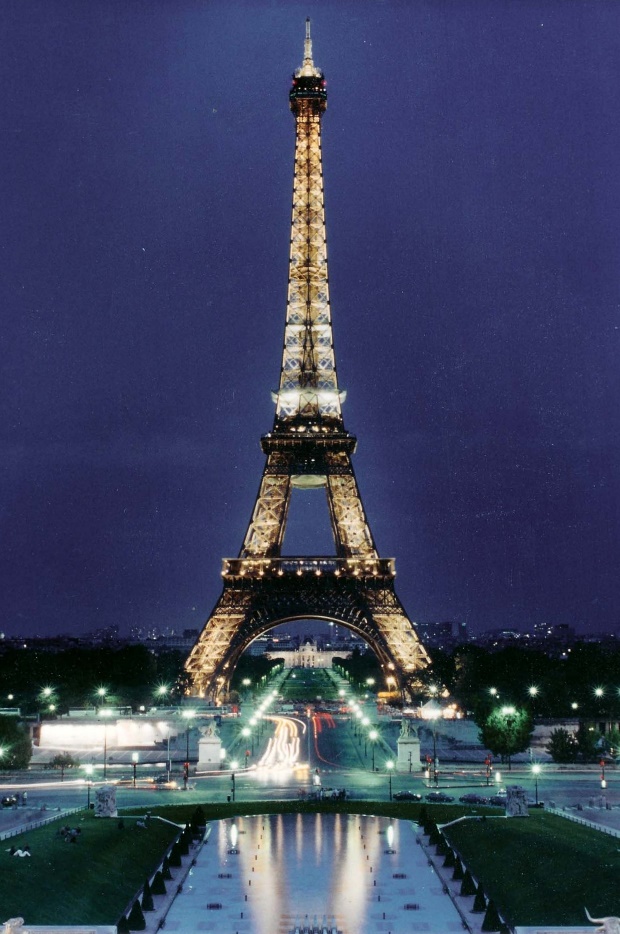 iii. Around the world in 180sec
Where is this?
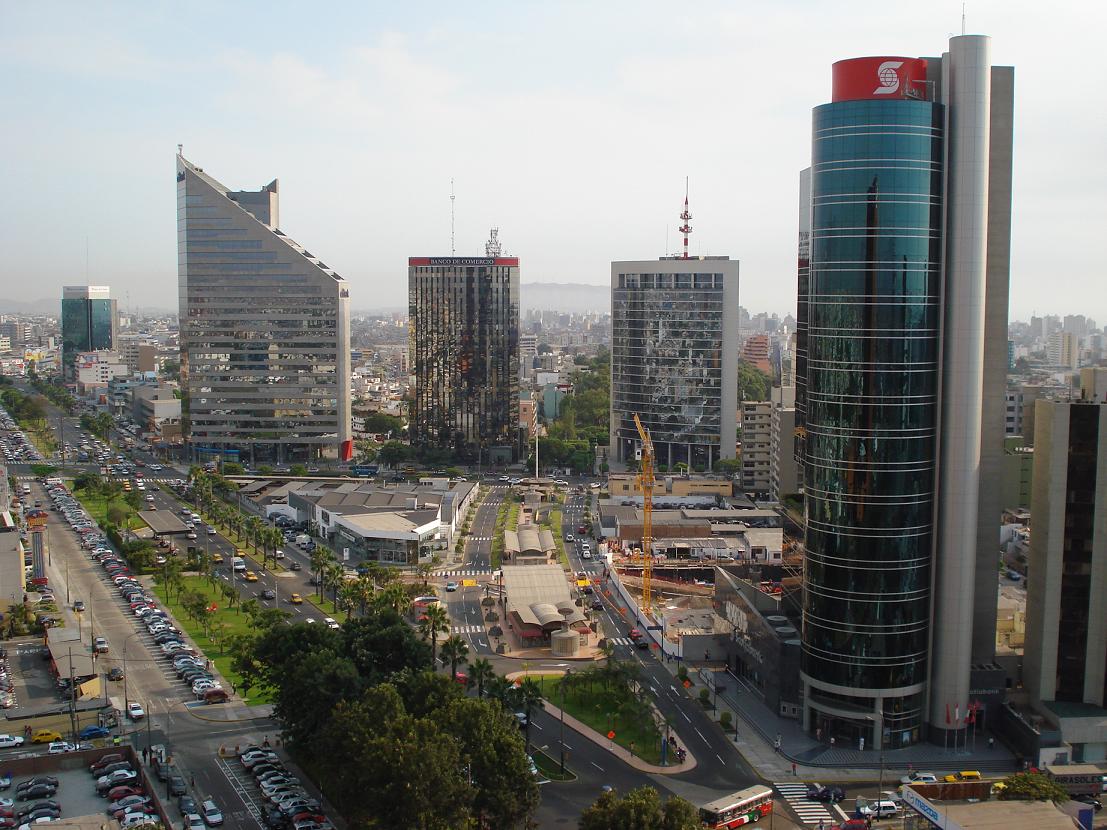 Now… Let’s Talk AboutGreen, Renewable, and Solar Energy
1. Motivation- What lit the fire in me?
Why renewable energy (RE) solution?
Solution= clean x renewable x easy to deploy=  Solar
RE uses natural resources (Sun, wind, rivers) which are less polluting for the planet.  RE helps combat climate change. 
RE helps preserve the planet for our children and future generations. 
Energy is the challenge of the 21st century for communities around the world. 
To be an active member of the global community that finds solutions to the energy challenge.
2.Developing fuel cell car and solar H2 station
Purpose: 
Demonstrate the technical feasibility of FCHV transportation using hydrogen that is produced primarily by solar energy
Electric vehicles (EVs) have emerged as am alternative to internal combustion engines because they do not emit carbon dioxide.  

Drawbacks:  limited driving range & and long time needed to charge the battery bank. 

Solution:  Integrate a fuel cell (FC) with the battery. Like EVs, fuel cell hybrid vehicles (FCHVs) produce no pollutants during operation.
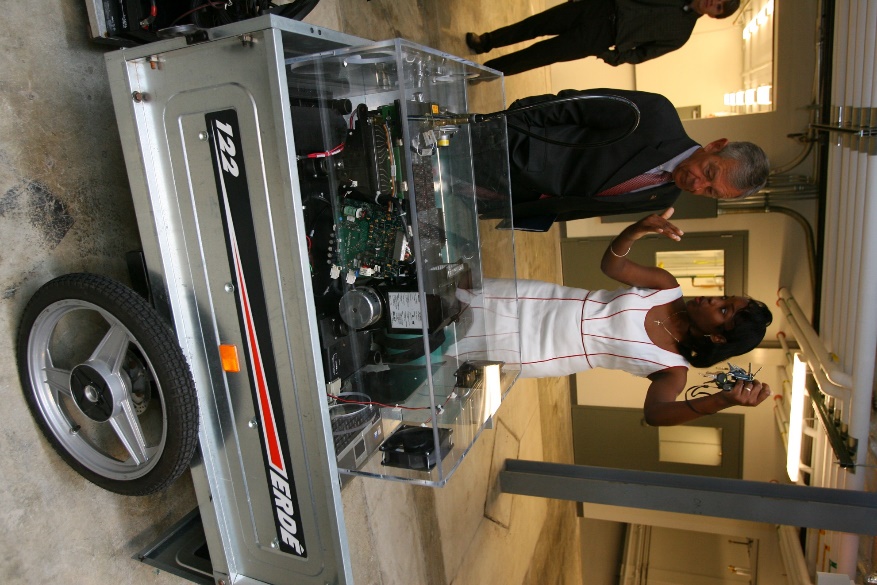 Fuel Cell Hybrid System
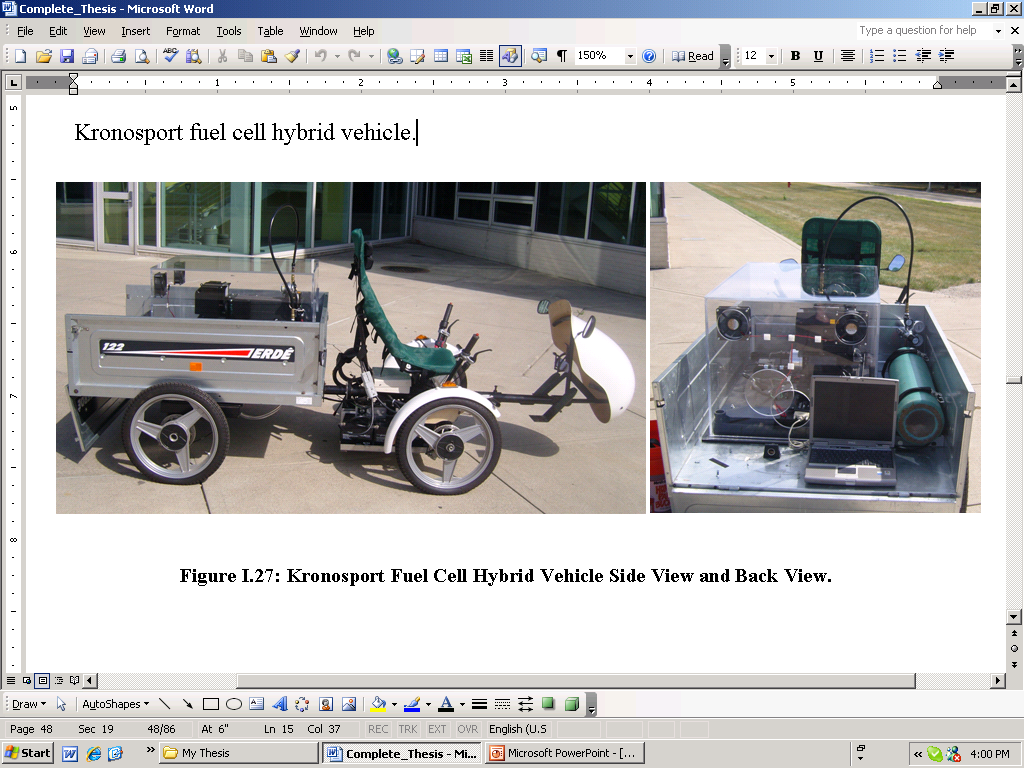 FC and Battery Currents vs. Battery (Load) Voltage
Solar Powered Electrolyzer System & Fueling Station
Hydrogen Generating and Fueling Station
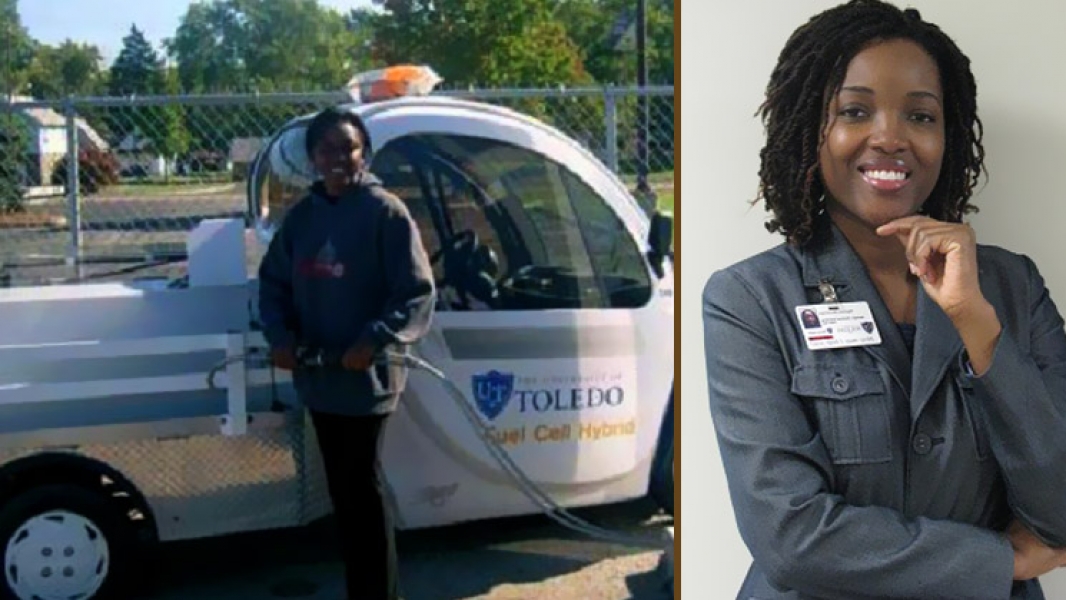 3. Designing/Interconnecting +50MW of solar PV in the USA
Napoleon, OH :4.2 MW, 3Ph, 12.470 KV,( 17,140) mono 
Linkwood, MD: 20MW, 3Ph, 69KV, (16,224) mono 
Lodi, OH: 20MW, 3Ph, 69KV, (16,224) mono 
Greenville, OH: 4MW, 3Ph, 12.470KV, (16,224) 250 mono 
Findlay, OH: 2MW, 3Ph, 12.470KV, (8,064) mono
Toledo, OH: 20KW multiple locations
4. Advocating for solar (COP21, EU Parliament, ICRERA)
Nov 25, 2015
IEEE International Conference on Renewable Energy Research and Applications (ICRERA), Italy: 
Invited as guest speaker to present peer reviewed research on “Grid-tied Solar PV for Island States: challenges, opportunities and waste management”.
52 countries participating. 
4 universities from the USA.
Advocating for solar
Nov 30, 2015
European Parliament, Belgium
Invited as panelist during S&D Africa Week to showcase solar work SMIN Power Group is doingin Africa
Multiple countries participating.
Postponed due to terrorist attack
Advocating for solar
Dec 1, 2015
COP21 News by France24 news channel:
Invited as guest to comment on renewable energy for Africa during COP21 Africa Summit.

See Video http://www.sminpowergroup.com/resources/media/
4.SMIN Power Group Delivering solar power in Africa
Sandrine Mubenga, PE, MSEE is Founder and President of SMIN Power Group.
SMIN Power Group, SARL is a Congolese company with subsidiary in the USA. 
Objective: To provide affordable electricity for communities using renewable energies, from design to installation.
Mission: To offer services and products that are clean, sustainable and promote the local economy, while also educating the customer.
SMIN Power Group in D.R.Congo
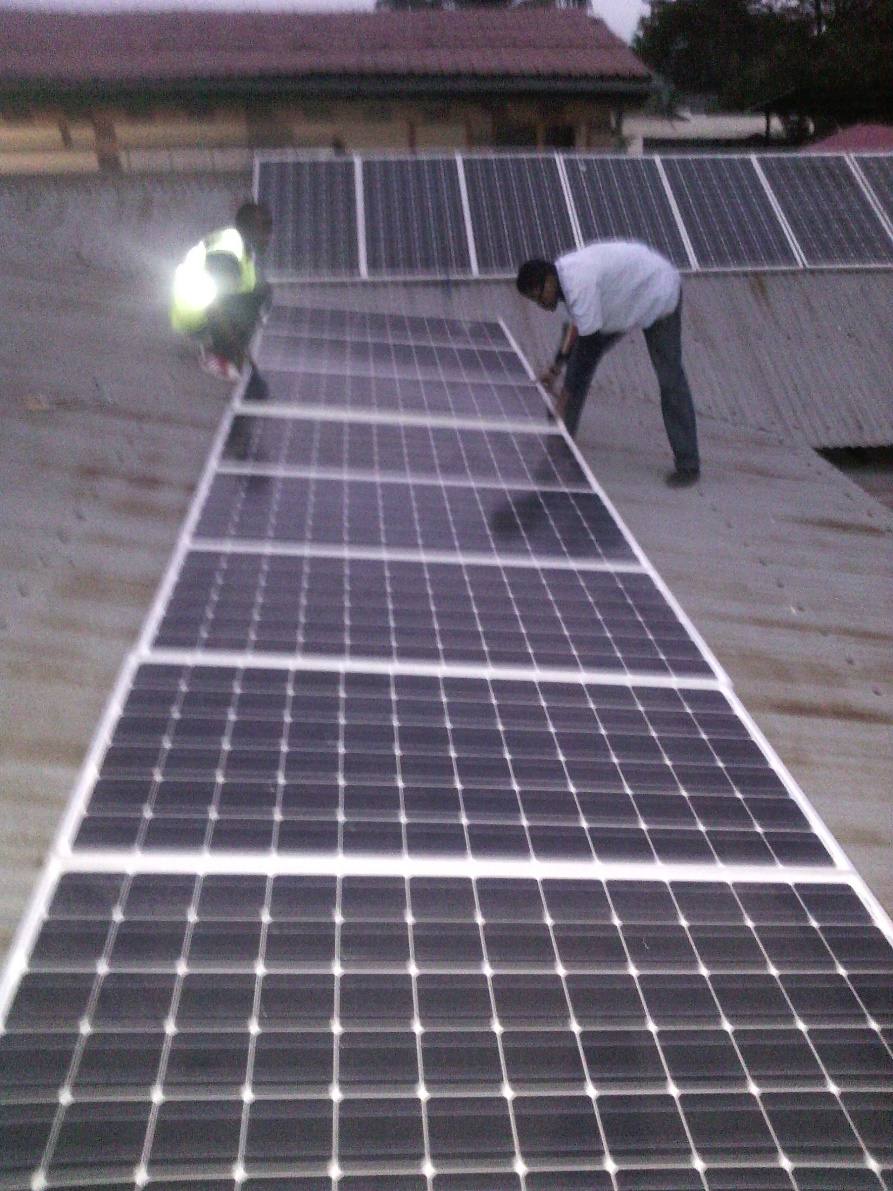 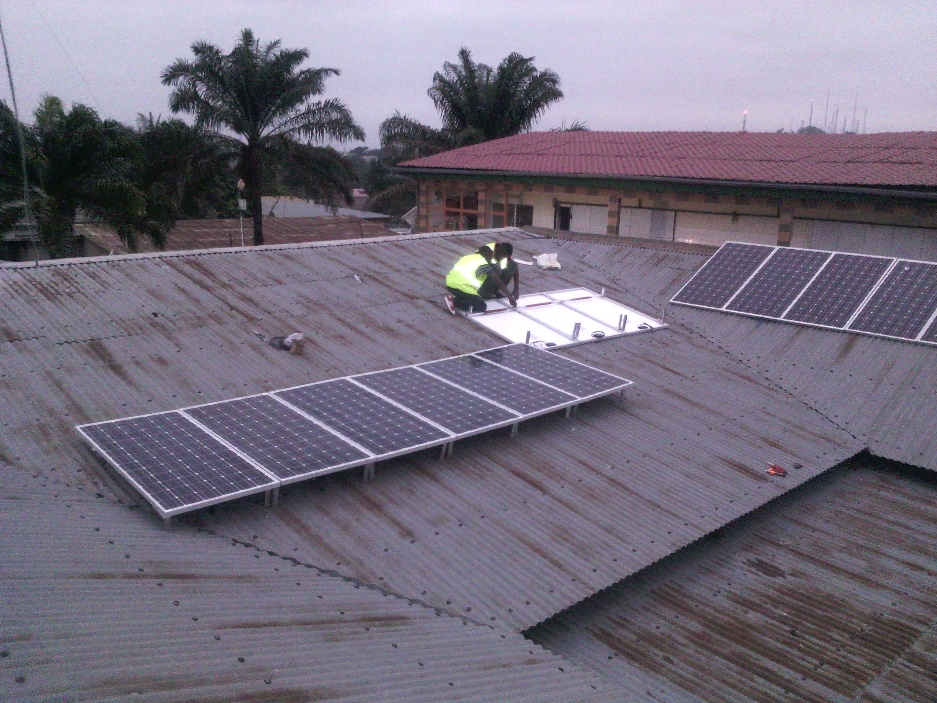 (1)Top Left: Offices renovated by SMIN   (2). Construction of community rooftop solar system for 2 residences and a house of worship. (3).Right: Installation of 20KVA solar system
Solar Energy Installation
Type: Grid Connected Rooftop + Storage
Location:  Kinshasa, D.R.Congo
Energy : 100,000 Wh/day
Payback: 8,2 years
Cost Savings: 17% over system life
GHG avoidance: 629 MT= 132 cars off the road
Avoided CO2 of 70,802 gallons of gasoline
SMIN Power Group in DRC
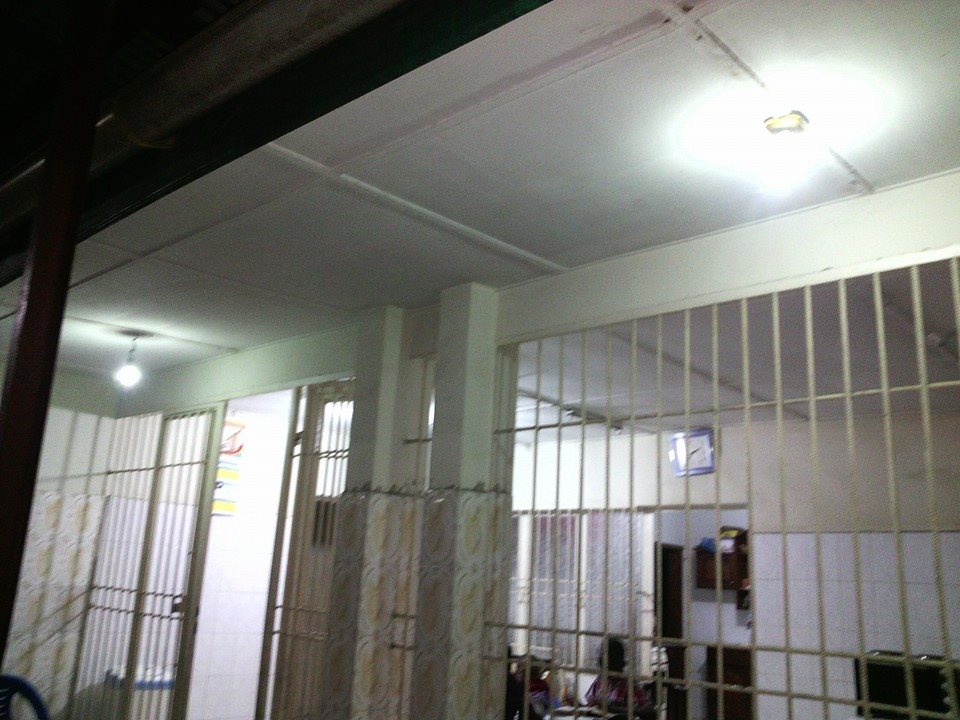 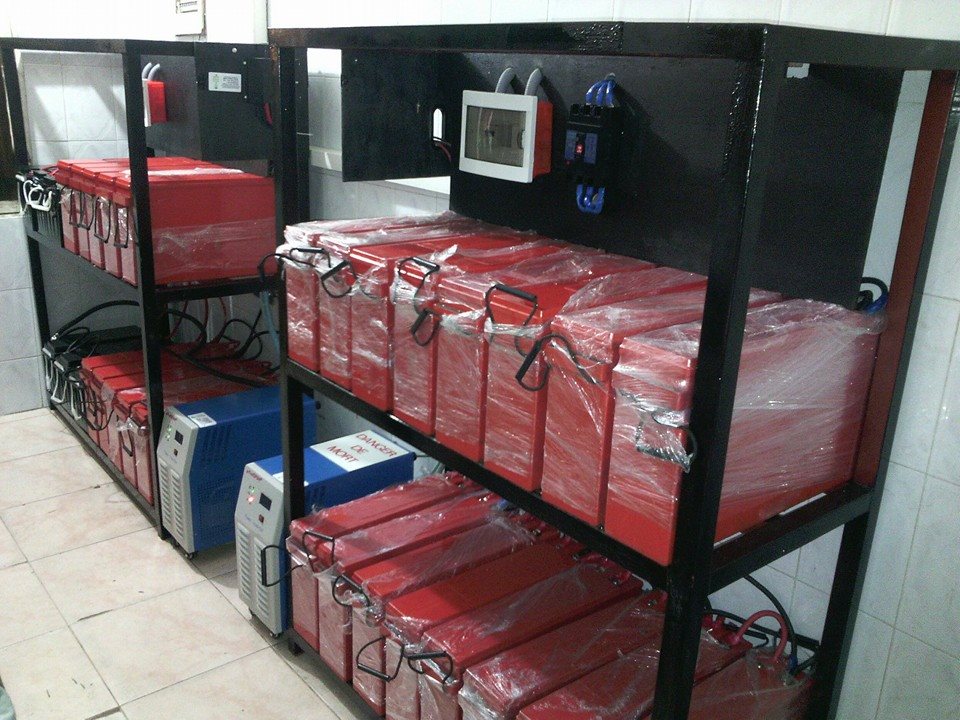 (1)Top Left: SMIN Technician cleaning solar panels   (2) This house is lit by SMIN solar system. In addition, lighting was upgraded to improve energy efficiency. (3).Right: Battery storage for hybrid solar system.
Solar energy feasibility study
Solution: Feasability Study of Stand Alone PV System 
Location:  Kikwit, D.R.Congo
Size: 9,000 Wp solar PV array +
Impact: 600 students per year.
Payback: 9,5 years
Energy Cost Savings: 30% over system life
GHG avoidance: 269 MT= 56.9 cars off the road
Avoided CO2 of 30,307 gallons of gasoline
5. What can you do to advance solar globally?
Learn: Stay in school, advance in your studies.
Connect: Join an organization to advance solar. 
Act: Get your hands dirty, experiment with RE.
Share your knowledge, inspire others.
Remember: We are all citizens of this world.
Electricity for Peace
For the past 20 years, DRC has been torn with various armed conflicts wich killed over 3 millions poeple, displaced over 3.5 millions congolese. Women have been extremelly victimised because  rape was used as a tactic of war. 
Indeed, the United Nations has estimated that over 500,000 Congolese women have been raped since the beginning of these conflicts. Nowadays, women in Eastern Congo are still victims of these rapes.All they want is Peace and Justice.
In order to achieve peace, multiple factors come into play. Electricity is one of the greatest tool to achieve peace and help restaure a sense of safety and well being  in these communities. 91% of the population in the DRC needs access to electricity according to the SNEL 2013 report. Electricity is a huge market. 
Our solution:  « Electricity for Peace »
Why focus on D.R.Congo?
DRCongo contains 98% of the world reserve of Coltan, a mineral that is used to make cellphone, laptop etc.
For the past 20 years, DRC has been torn with various armed conflicts wich killed over 3 millions people, displaced over 3.5 millions congolese. Women have been extremelly victimised because  rape was used as a tactic of war. These war allow the illegal mining of Coltan.
Indeed, the United Nations has estimated that over 500,000 Congolese women have been raped since the beginning of these conflicts. Nowadays, women in Eastern Congo are still victims of these rapes.  All they want is Peace and Justice.
In order to achieve peace, multiple factors come into play. Electricity is one of the greatest tool to achieve peace and help restaure a sense of safety and well being  in these communities. 91% of the population in the DRC needs access to electricity according to the SNEL 2013 report. Electricity is a huge market.
Powering Your Life with Green Solutions.

www.SminPowerGroup.com